PROJE UYGULAMA EĞİTİMLERİ-1
İZLEME VE DEĞERLENDİRME BİRİMİ
Program
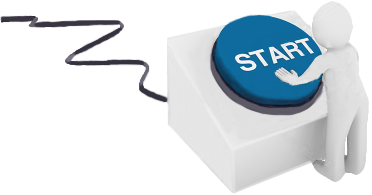 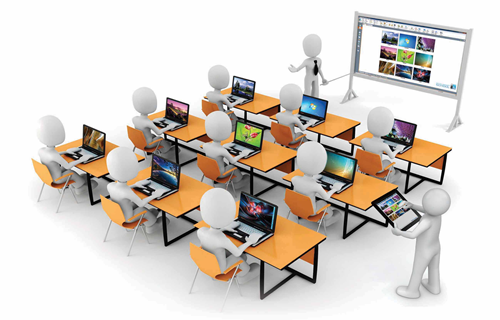 İzleme ve Değerlendirme Birimi
Temel Birim Faaliyetleri;

Projelerin mevzuat ve sözleşme hükümlerine uygun yürütülmesi;
 Kontrol ve Denetim
 Danışmanlık ve Destek
Yararlanıcılara proje uygulama eğitimleri verilmesi,
Sözleşme değişikliklerinin incelenmesi ve onaylanması
Raporların ve sunulan belgelerin kontrolü
Dokümantasyon ve arşivleme
Görünürlük ve tanıtım kurallarına uygunluk,
Satın alma kurallarına uygunluk,
Uygun Maliyetlerin belirlenerek ödeme  işleminin gerçekleştirilmesi
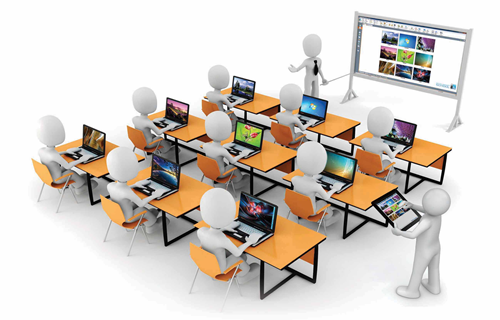 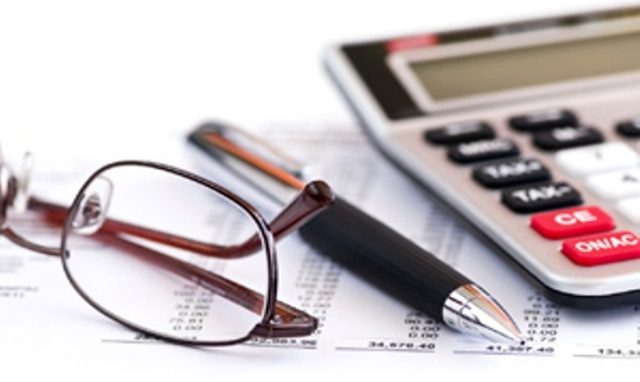 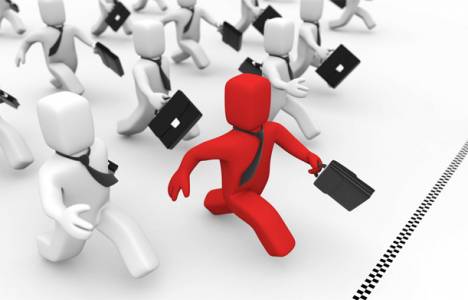 İzleme Biriminin Süreçteki Rolü
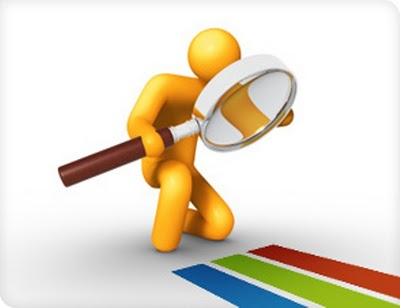 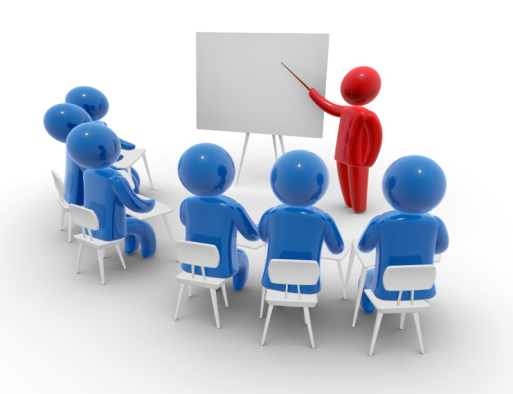 DOKÜMAN MERKEZİ
http://ahika.gov.tr/dokuman-merkezi/proje-uygulama-dokumanlari/
İzleme ve Değerlendirme Birimi
YÜRÜTÜLEN
ÇALIŞMALAR
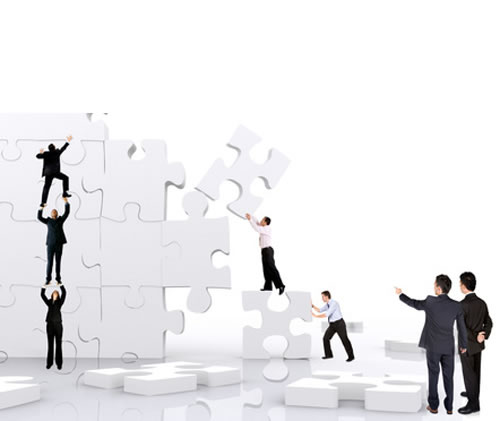 İzleme ve Değerlendirme Birimi
Birimimiz; 2010 yılından bu güne kadar;
2010 Mali Destek Programı Projeleri,
2011 Mali Destek Programı Projeleri,
2011 Teknik Destek Programları Projeleri,
2012 Teknik Destek Programları Projeleri,
2012 Mali Destek Programı Projeleri,
2013 Doğrudan Faaliyet Desteği Projeleri,
2013 Güdümlü Proje Desteği Projelerinin İzleme ve ödeme faaliyetlerinin yürütülmesini sağlamıştır.

Toplamda 300’ün üzerinde proje yürütülmüştür.
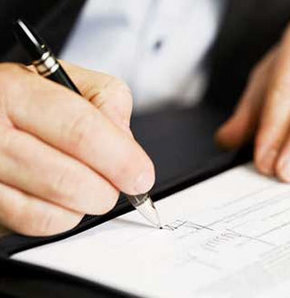 Proje Uygulama Süreci
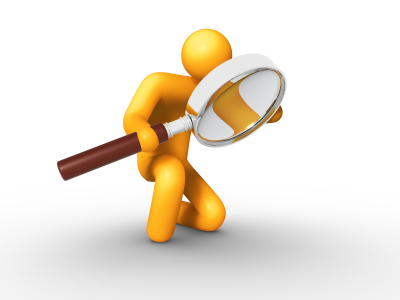 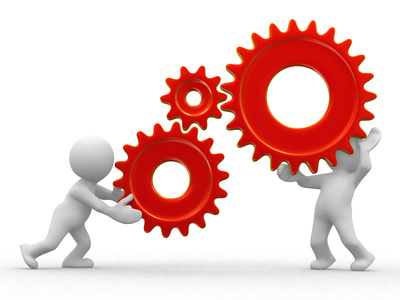 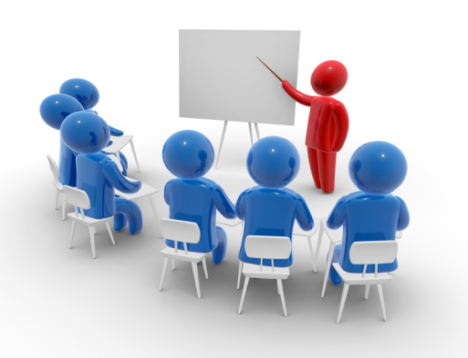 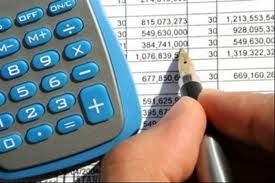 Sözleşme
Kurumunuz/Firmanız İle Ajansımız Arasındaki,

  Tarafların Yükümlülükleri,
  Raporlama, 
  Maliyetlerin Uygunluğu, 
  Muhasebeleştirme, 
  Ödemeler 
	      
 	vb. konuları tanımlayan ana dokümandır. Sözleşme, Ajans ile yazılı mutabakat olmadan değiştirilemeyecek ve zorunlu olan birçok bölümü ihtiva etmektedir.
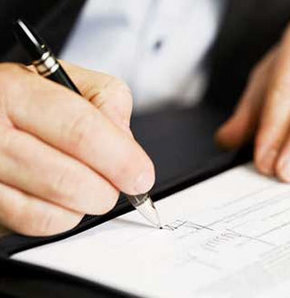 Sözleşme Ekleri
Sözleşme Ekleri:
Özel Koşullar
Ek I – Proje Tanımı
Ek II – Genel Koşullar
Ek III – Proje Bütçesi
Ek IV – Satın Alma/İhale Kuralları
Ek V – Ödeme Talebi
Ek VI – Mali Kimlik Formu
Ek VII – Gerçek veya Tüzel Kişilik Belgesi
Ek VIII – Yararlanıcı Beyan Raporu
Ek IX – Ara ve Nihai Rapor Formları
Ek X – Proje Sonrası Değerlendirme Raporu
Ek XI – Harcama Teyidi
Ek XII – Mali Kontrol Taahhütnamesi
Ek XIII – Teminat Belgesi
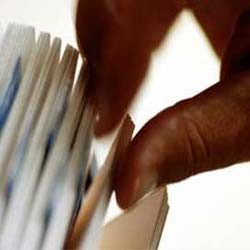 Sözleşme Değişiklikleri
Yararlanıcılarımızın projelerini, Ajans ile imzaladıkları sözleşme hükümleri doğrultusunda proje ilk planlandığı uygulamaları esastır.

 	Ancak sözleşmenin imzalanmasından sonra;
  Projenin uygulamasını zorlaştıracak veya geciktirecek olaylar,
  Önceden öngörülemeyen ve beklenmeyen durum,
   Mücbir sebeplerin ortaya çıkması
 	
	nedeniyle uygulamanın herhangi bir safhasında sözleşmenin değiştirilmesi zorunluluğu ortaya çıkabilir.
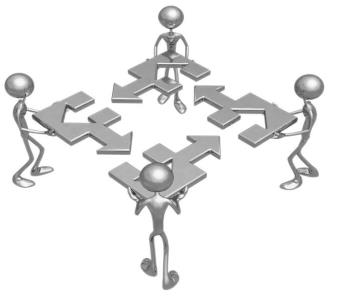 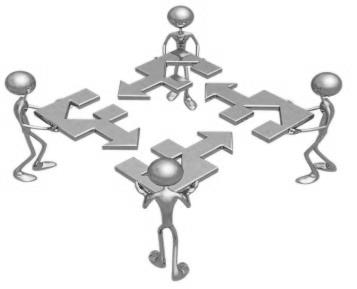 Sözleşme Değişiklikleri
Sözleşme, bildirim mektubu veya zeyilname olmak üzere iki yolla değiştirilebilir. Bu iki tür değişiklik için farklı usuller takip edilmelidir;

1- Küçük Değişiklikler: Bildirim Mektubu ile yapılır.
2- Büyük Değişiklikler: Zeyilname Talebi ile gerçekleştirilir.

	Her durumda yapılacak değişiklik taleplerinde;
  Gerekçesi olmayan yada yetersiz bulunan, 
  Projenin genel amacını değiştiren, 
  Eşit muamele  ilkesine aykırı düşen,
  Yetersiz ya da dayanaksız olan
  Geriye dönük yapılan işlemleri kapsayan sözleşme değişiklik  talepleri Ajans tarafından reddedilir.
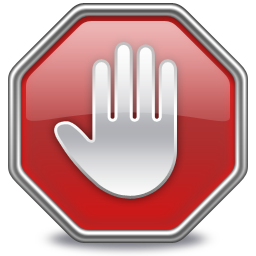 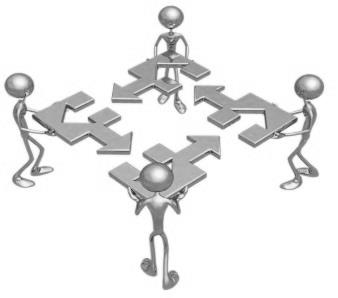 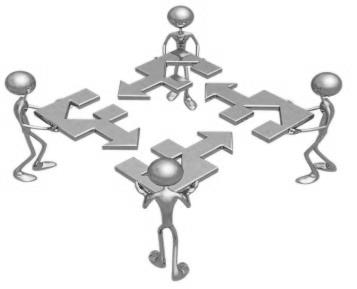 Küçük Değişiklikler – Bildirim Mektubu
Hangi hallerde Bildirim Mektubu sunulabilir?

Projenin temel amacını etkilemeyen;
 Faaliyetlerde bütçe ile ilgisi olmayan küçük değişikliklerde,
 Bütçede aynı başlık altındaki farklı kalemler arasında mali transferlerde,
 Ana bütçe başlıkları arasındaki transferlerin, her bir bütçe başlığının başlangıçtaki (ya da zeyilname ile düzenlenmiş halindeki) uygun maliyetlerinin yüzde 15’i veya altında olduğu değişikliklerde (İdari Maliyetler hariç).
  Proje koordinatörü ile uzman veya eğiticilerin değişikliği,
  Banka hesabı değişikliği,
  Adres değişikliği ve telefon numarası değişikliği,
  Belirli bir bütçe kalemine ayrılan miktarı değiştirmeyen ekipman sayısı ve birim fiyat değişiklikleri,
  Ekipman modelinin yeni teknolojiler paralelinde değiştirilmesi (aynı amaca hizmet etmek  koşuluyla),
  Proje denetçisi değişikliği
Küçük Değişiklikler – Bildirim Mektubu
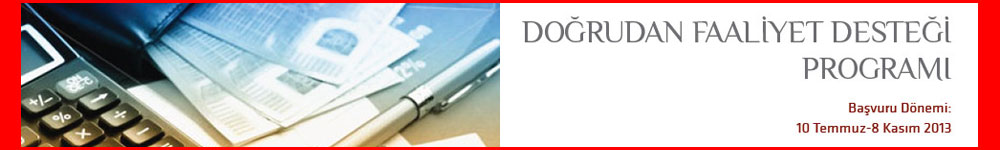 Örnek-1: 
	Bütçede “3.Ekipman ve Malzeme” başlığı altında A faaliyetinde oluşan bütçe artırımı yine aynı başlık altında bulunan B faaliyetinde meydana gelen bütçe aşımında kullanılabilmektedir.
Küçük Değişiklikler – Bildirim Mektubu
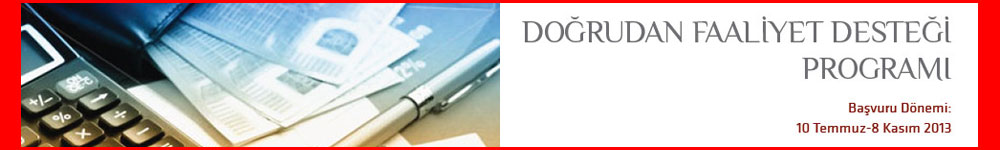 Örnek-2: 
	Bütçede “1.İnsan Kaynakları” başlığından “3.Malzeme ve Ekipman” başlığına aktarılacak tutar her iki başlığın toplam tutarının %15’inden fazla olduğu için Bildirim Mektubu ile transfer edilememektedir.
Küçük Değişiklikler – Bildirim Mektubu
Bildirim Mektubu Süreci

Yararlanıcı değişiklik yapmayı düşünüyorsa değişiklik öncesi mutlaka izleme uzmanına danışmalıdır. Sözleşme kapsamındaki Küçük değişikliklerin uygulanmadan önce talebin Bildirim Mektubu ile Ajansa bildirilmesi esastır.

Yararlanıcı Küçük Değişiklikleri bazı durumlarda (işin aciliyeti vb.) Ajansın ön onayı olmadan da uygulayabilir ancak bu durumda değişikliklerden sonraki 10 gün içinde, bildirim mektubunu Ajansa iletmelidir.
 
Bildirim mektubunda yapılan değişiklik ve gerekçesi ayrıntılı bir şekilde belirtilmelidir. (Yararlanıcının küçük değişiklik yapıp uygulaması ve 10 gün içerisinde Ajansa bildirmesi, Ajansın değişikliği onaylayacağı anlamına gelmez.)

 Genel Sekreter tarafından uygun bulunan Bildirim talebi yararlanıcıya bildirilir. Uygun bulunmayan değişiklikler için yararlanıcı, 15 gün içerisinde yazılı olarak bilgilendirilir. 

Ajansın 15 gün içinde yararlanıcıya yazılı dönüş yapmaması, küçük sözleşme değişikliğinin kabul edildiği anlamına gelmektedir.
Küçük Değişiklikler – Bildirim Mektubu
Bildirim Mektubuna eklenmesi gereken dokümanlar aşağıdaki gibidir;












Bildirim Mektubu taleplerinizi KAYS Bilgi Sistemi üzerinden yapmanız ve ilgili dokümanları sisteme yüklemeniz  gerekmektedir.
Büyük Değişiklikler – Zeyilname
Hangi hallerde Zeyilname talebi sunulabilir?

Mali desteğin verilmesine ilişkin kararın sorgulanmasına neden  olmayacak ya da başvuru sahiplerine eşit muamele ilkesine aykırı  düşmeyecek şekilde; 

Faaliyetlerdeki önemli değişiklikler,
Ana bütçe başlıkları arasında, her bir bütçe başlığının maliyetlerinin yüzde 15’ini aşan değişiklikler,
Bütçeye yeni bir kaleminin eklenmesi ya da mevcut kalemin çıkarılması,
Yararlanıcının isim ya da hukuki statüsünün değişmesi,
Proje ortaklarının ve/veya iştirakçilerinin çekilmesi ya da eklenmesi,
Sözleşme süresinin uzatılması,
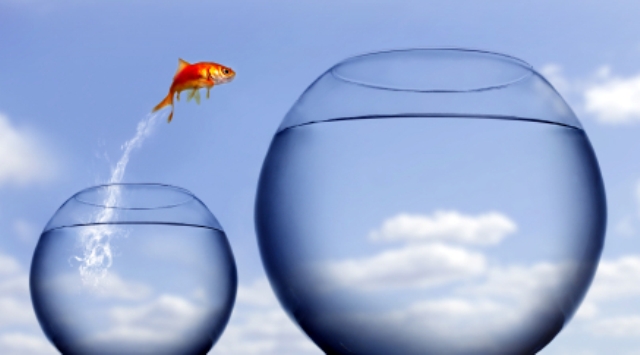 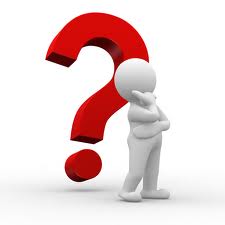 Büyük Değişiklikler – Zeyilname
Sözleşmede yapılacak temel değişiklikler Ajansın ön onayına tabidir. 

Sözleşmedeki temel değişiklikler, zeyilnamenin Ajans ve yararlanıcı tarafından imzalanmasından önce uygulanamaz.

Yararlanıcı sözleşmede Büyük Değişiklik yapmayı düşünüyorsa değişiklik öncesi mutlaka izleme uzmanına danışmalıdır.

Gerekçesi olamayan yada yetersiz bulunan değişiklik talepleri ile mali desteğin verilmesine ilişkin kararın sorgulanmasına neden olacak ve başvuruculara eşit davranma yükümlülüğüne ters düşen zeyilname talepleri reddedilir.

Projede, Zeyilname gerektirecek büyüklükte değişiklikler yapılmaması önerilir. Zeyilname süreci uzun ve karmaşık olabileceğinden sadece çok gerekli olduğu durumlarda zeyilname yapılması tavsiye olunur.

Zeyilname, geriye dönük gerçekleşen faaliyetleri kapsayamaz.
Büyük Değişiklikler – Zeyilname
Zeyilname gerektiren büyük değişikliklerin olması durumunda, değişikliğin yürürlüğe girmesi talep edilen tarihten en az 20 gün önce zeyilname talebinin yazılı olarak Ajansa sunulması gerekir.

Projenin bitim tarihinden en az 30 gün önce Ajansa zeyilname sunulabilir. Son bir ayda zeyilname sunulamaz.

Zeyilname talebi, bildirim mektubunda olduğu gibi; gerekçeli, detaylı ve belgeli bir şekilde sunularak açıklanmalıdır.

Projeye yeni bir faaliyet ya da bütçe kaleminin eklenmesi durumunda, bunun proje amaçlarını gerçekleştirmek için zaruri olduğu gerekçelendirilmelidir. 

Bütçede kullanılmayan ya da tasarruf edilen kaynakların bulunması yeni faaliyetlerin eklenmesi için yeterli neden değildir.
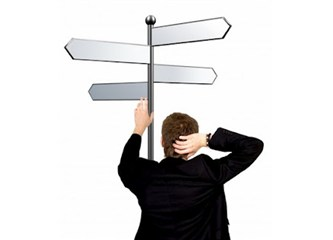 Büyük Değişiklikler – Zeyilname
Zeyilname Süreci

Yararlanıcı tarafından KAYS Bilgi Sistemi üzerinden gönderilen Zeyilname talebi sorumlu uzman tarafından incelenir ve Birim Başkanı tarafından, Genel Sekreterin Onayına sunulur. 

Genel Sekreter tarafından Büyük Değişikliğin uygun bulunması halinde  uzman tarafından Zeyilname düzenlenir. 

Talebin Ajans kayıtlarına girmesinden itibaren 15 günü geçmemek üzere hazırlanan ve Genel Sekreterce onaylanan Zeyilname resmi bir yazı ekinde yararlanıcıya gönderilir.

Yararlanıcı tarafından da imzalanan Zeyilname Ajansa gönderilir ve Ajansın kayıtlarına girdiği tarihten itibaren Zeyilname geçerlilik kazanır.

Uygun bulunmayan değişiklikler için yararlanıcı, Zeyilnamenin, Ajans kayıtlarına girdiği tarihten itibaren 15 gün içerisinde yazılı olarak bilgilendirilir.
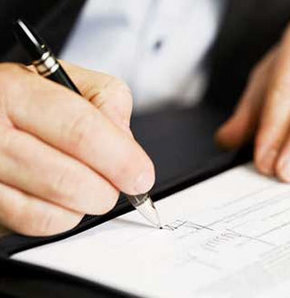 Uygun Maliyetler
Sözleşme Bütçesi, projenin uygun maliyet tahminini yansıtmaktadır.
 Ara ve nihai mali raporların değerlendirilmesi sırasında, Ajans tarafından projede yapılan harcamaların uygunluğu denetlenecektir.
Ajansın toplam uygun maliyetinin kayda bağlanmış mali destek oranından (%) daha fazlasını ödemeyeceğini unutulmamalıdır.

   Maliyetlerin uygunluğunda genel ilkeler şunlardır:

Maliyetler proje bütçesinde dahil edilmiş olmalıdır.
Maliyetler projeyi yürütmek için gerekli olmalıdır
Ajansa yapacağınız ödeme taleplerine konu olan
faaliyetler Başvuru Formunda tanımlanmış olmalıdır. 
Tüm maliyetler, yararlanıcı ve/veya ortakları tarafından gerçekleştirilmiş harcamalar olmalıdır.
Maliyetler, yararlanıcının veya ortaklarının muhasebe hesaplarında kayıtlı olmalıdır ve saptanabilir, doğrulanabilir ve destekleyici belgelerin asılları ile kanıtlanabilir olmalıdır.
Maliyetler, proje uygulama döneminde gerçekleşmiş olmalıdır.
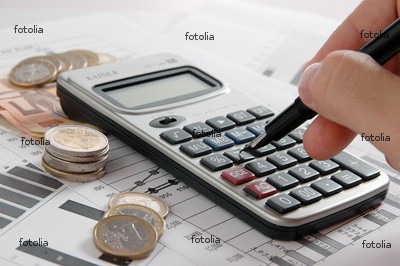 Uygun Olmayan Maliyetler
Salt sözleşmeye, teminatlara ve ödemelere ilişkin her türlü vergi, resim, harç ve sair giderler,
Döviz kuru zararları,
Projenin uygulanmasına katılan kamu görevlilerinin maaşları,
İkinci el ekipman alımı,
Arsa ya da bina alımı,
Cezalar, mali cezalar ve mahkeme giderleri ile istimlâk bedelleri,
Borçlar ve gelecekteki muhtemel kayıplar için karşılıklar,
Faiz borcu,
Halihazırda başka bir çerçevede/programda finanse edilen kalemler,
Kamu kurumlarının genel maliyetleri/idari maliyetleri,
Proje hazırlık çalışmalarının ve diğer hazırlık faaliyetlerinin maliyetleri,
Ayni katkılar.
Kamu kurum veya kuruluşu olmayan destek yararlanıcılarının Katma Değer Vergisi (KDV) giderleri.
Sözleşme kapsamındaki uygulamalarla ilgili olarak, yararlanıcının ve proje kapsamında görev alan kişilerin kusur ve ihmalleri sebebiyle doğacak olan her türlü ceza, gecikme zammı, faiz ve sair giderlerin proje uygun maliyetlerinden sayılamaz.
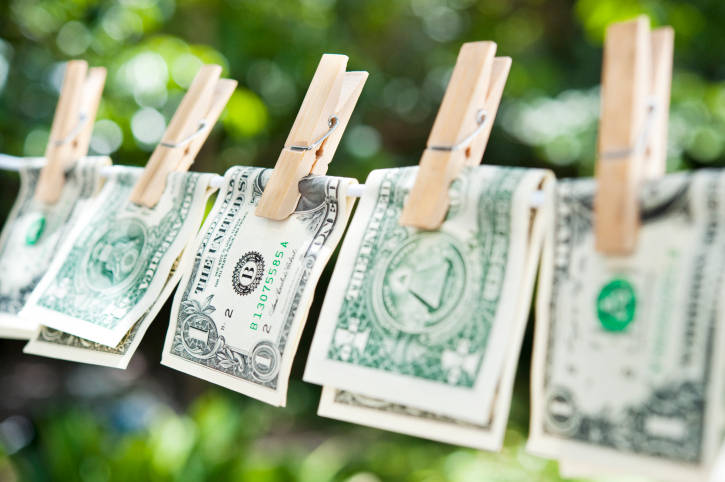 TEŞEKKÜRLER